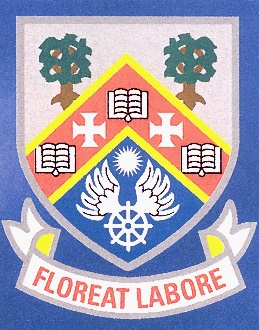 S2 Curricular Choice Evening
Thursday 19th January 2023
Kate sinclair
Head teacher of Eastwood High School
Allison mackinnon
Depute head teacher S2
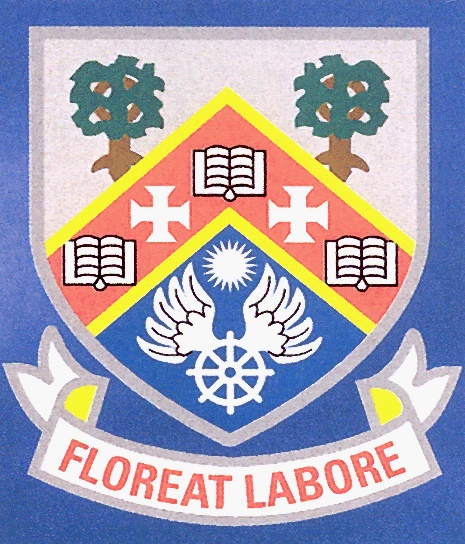 schedule
Introduction and purpose of the evening – Mrs A MacKinnon (S2 DHT)
Pastoral Input and PSE – Mrs L Carswell (Principal Teacher of Pupil Support)
Outline of the timetable and curriculum structure – Mr C Morris (S3 DHT)
Scottish Credit and Qualifications Framework – Miss L Barrie (Principal Teacher of Wider Achievement)
Skills Development Scotland – Ms C McCanney (Careers Advisor)
Core or National 5 – Mr A Gibson (Principal Teacher of PE) and Miss S Rafferty (Teacher of RMPS)
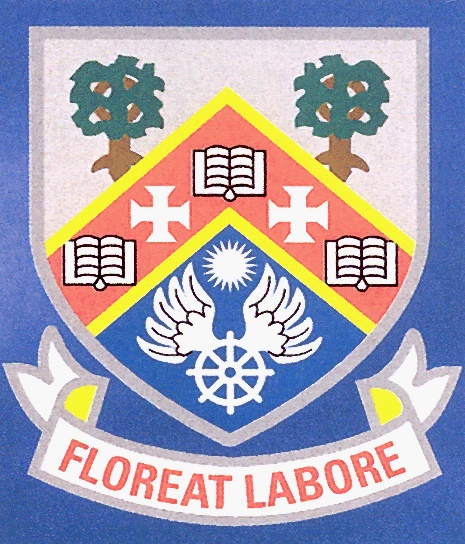 The purpose of tonight
To give you an understanding of the curricular choice process
To offer parents advice on supporting your child through the process
To offer advice on making the right decisions
To give information about the curriculum and the wider supports on offer
To give the opportunity to visit and speak to staff from all areas of the school
To give the opportunity to speak to Pastoral Care Teachers (in canteen)
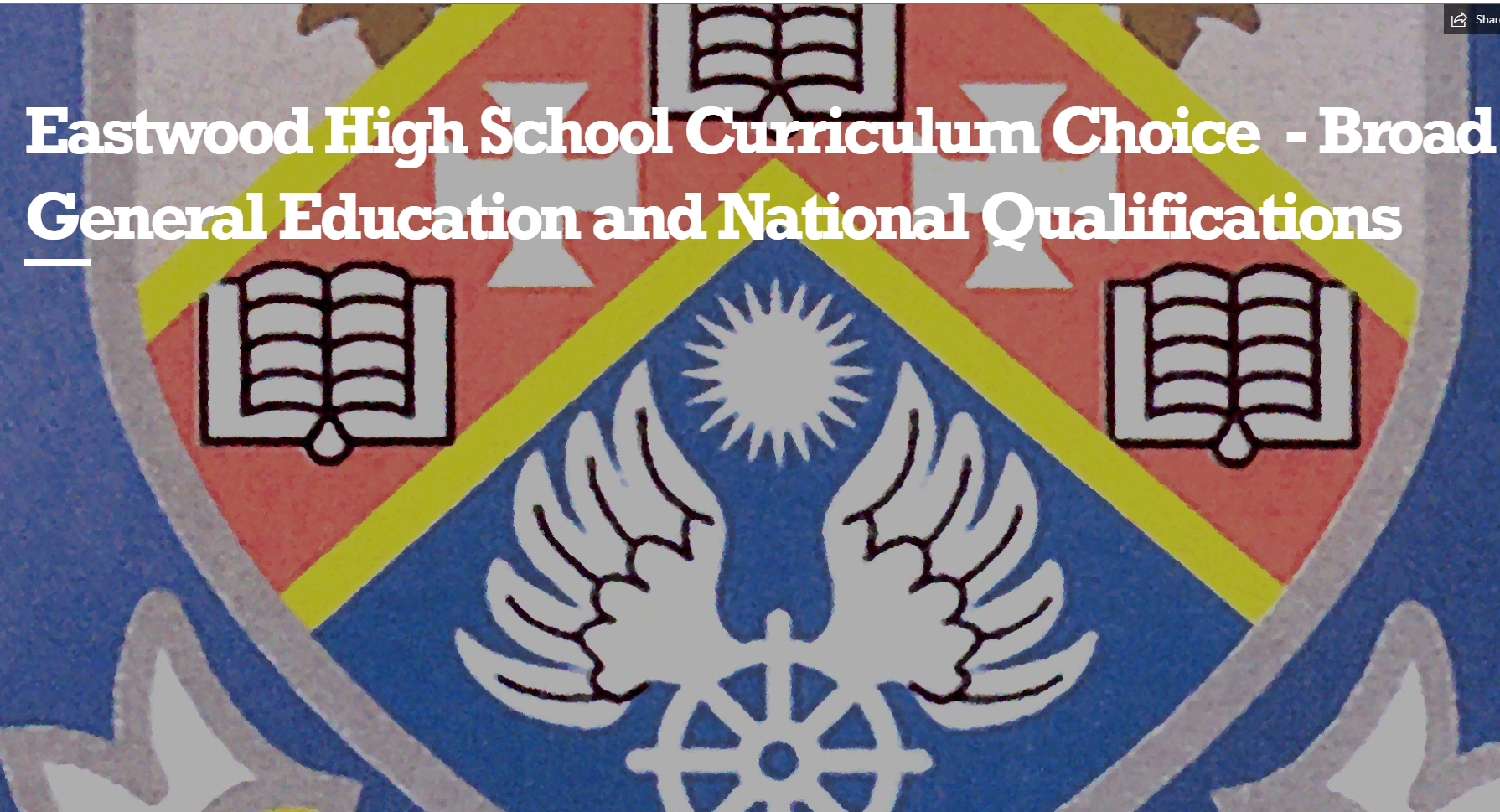 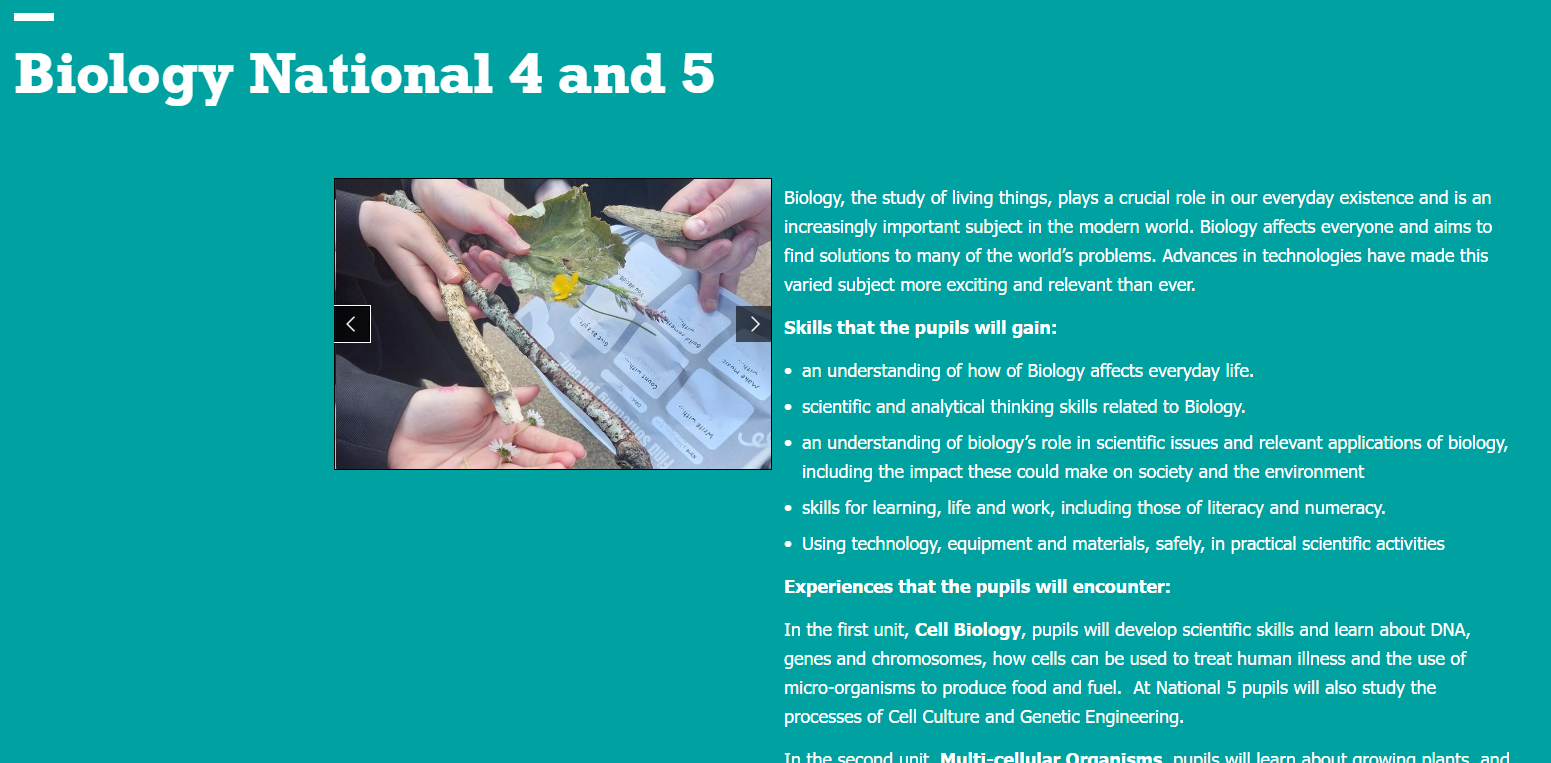 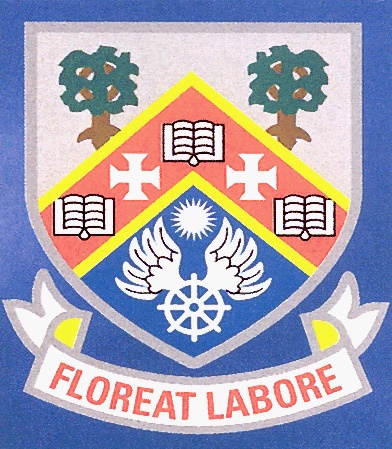 Option FORM
S3 CURRICULAR CHOICE   -   January 2023
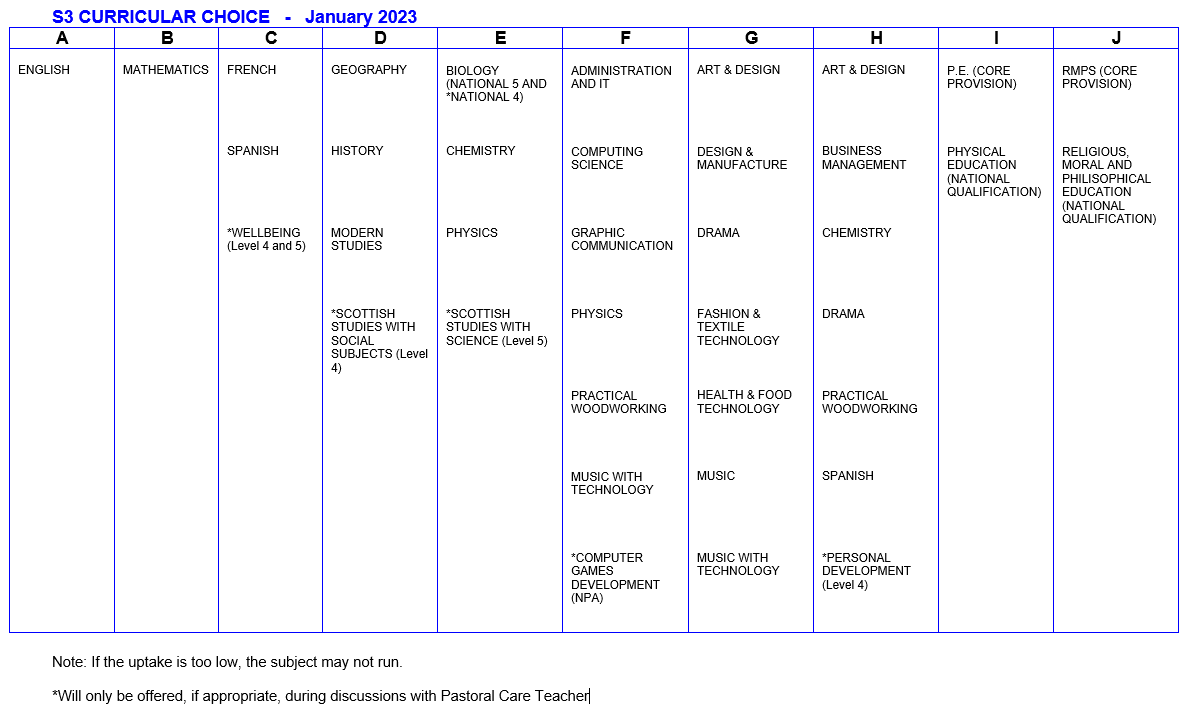 Laura Carswell
Principal teacher of pupil support
Options Research Form
To encourage pupils to make informed choices and be active participant in the options process.
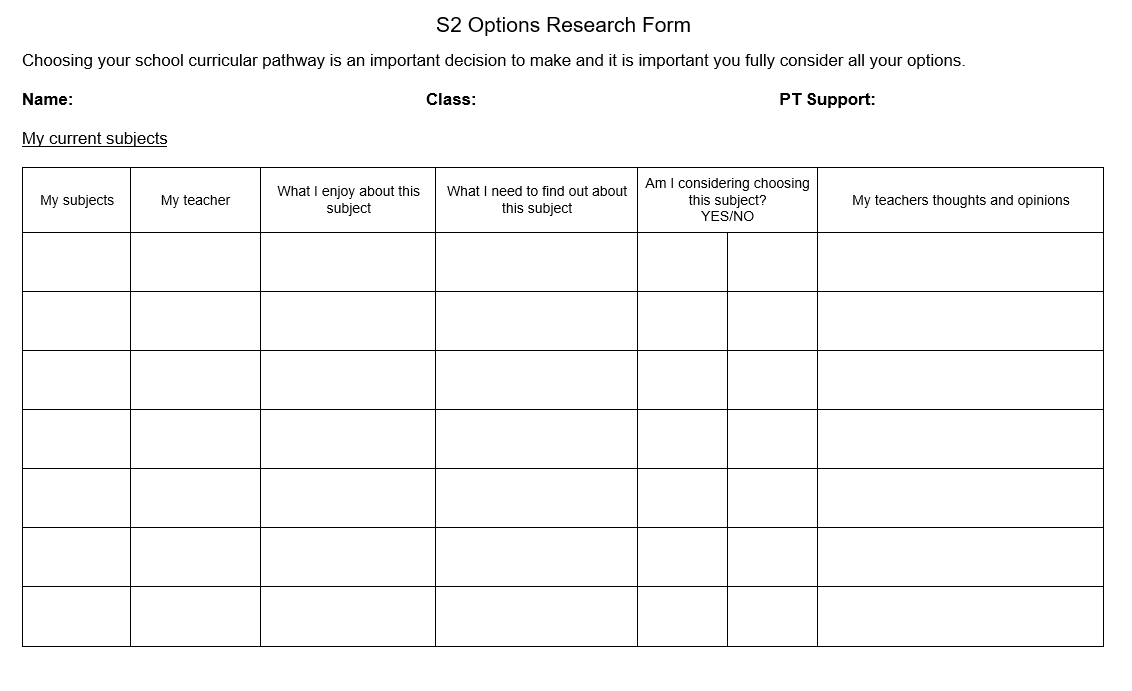 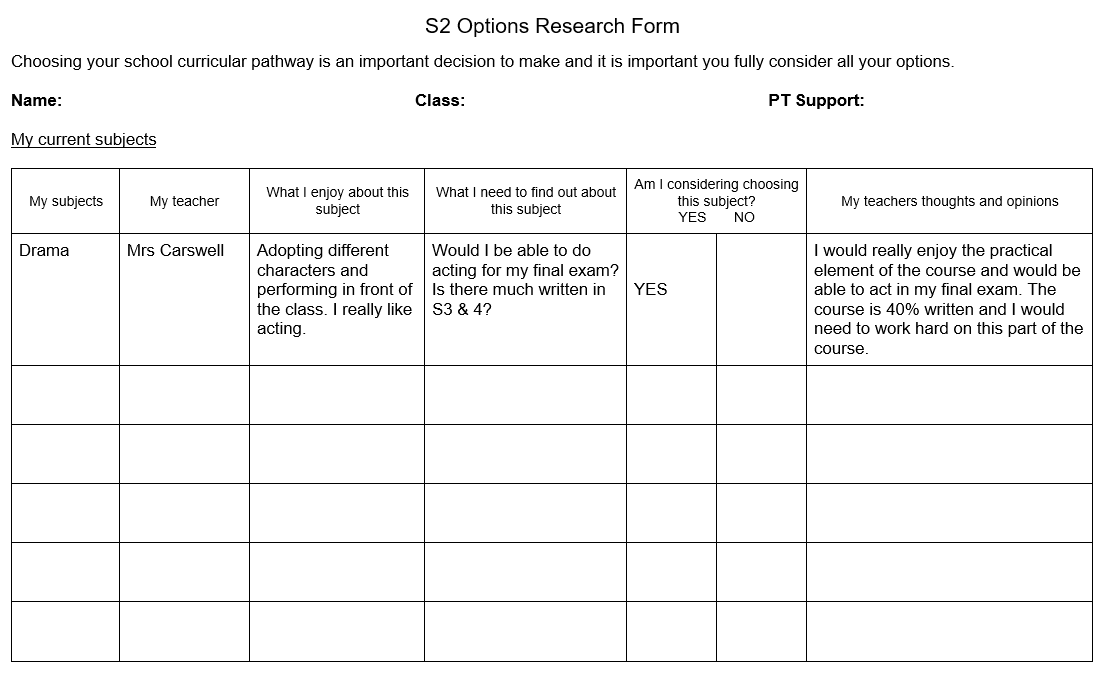 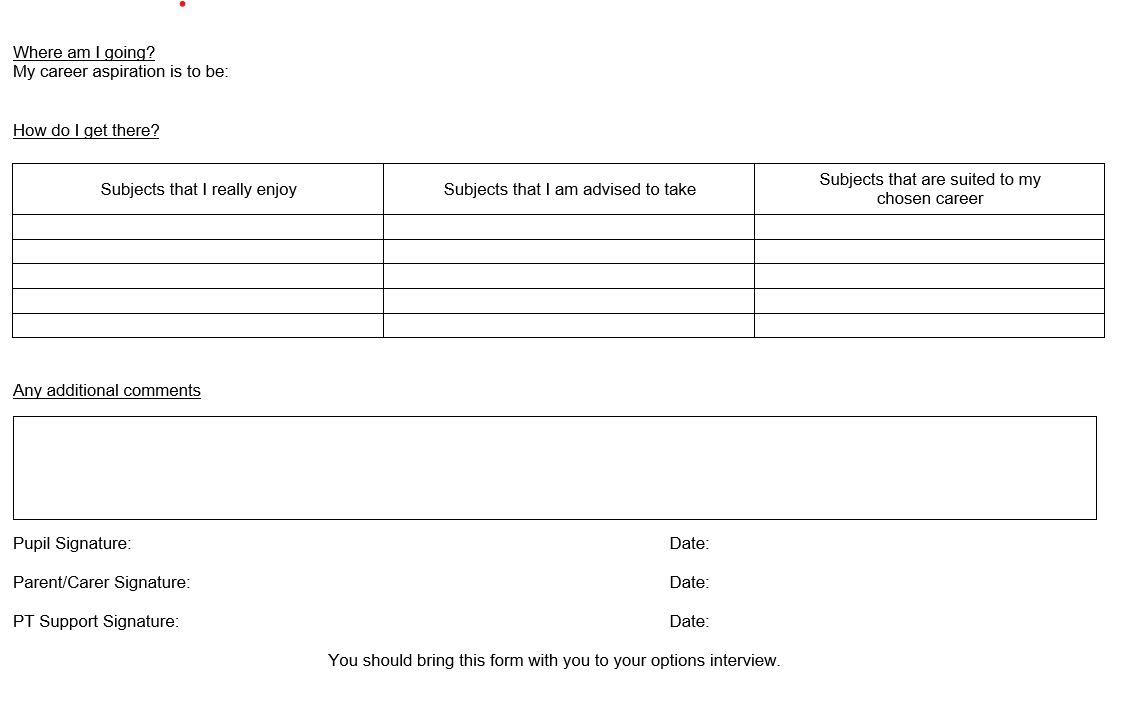 Chris morris
Depute head teacher And timetabler
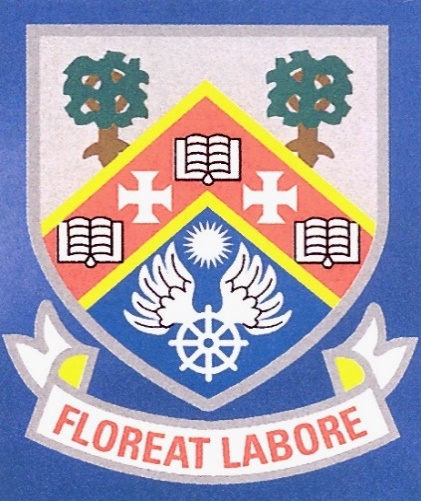 Electronic options form
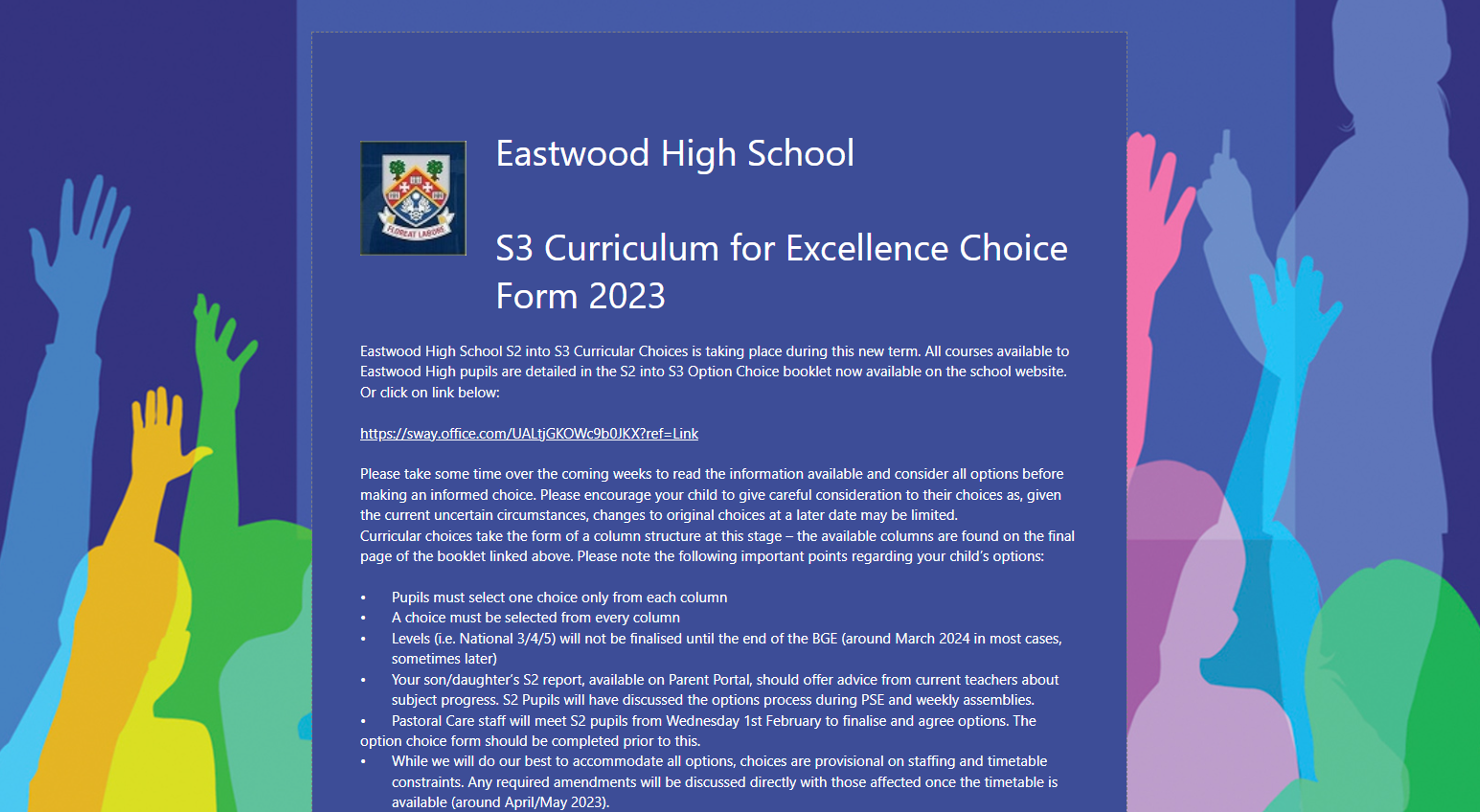 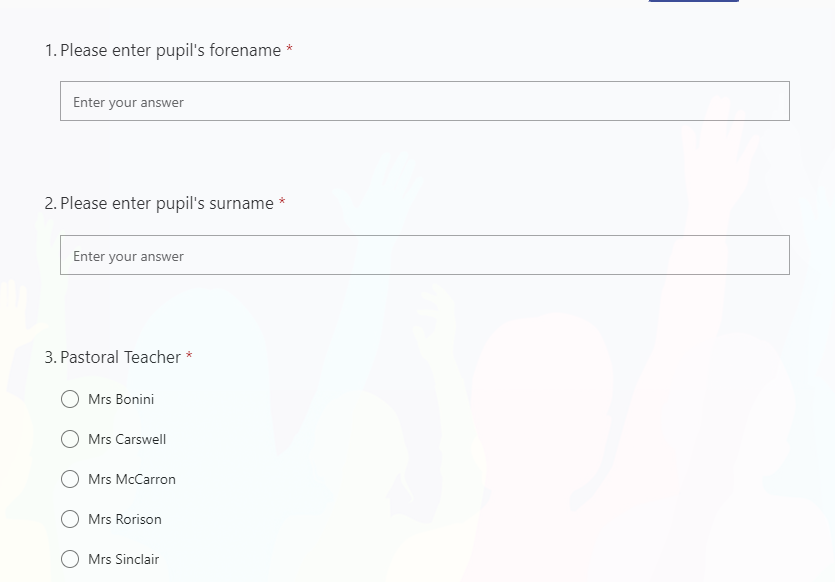 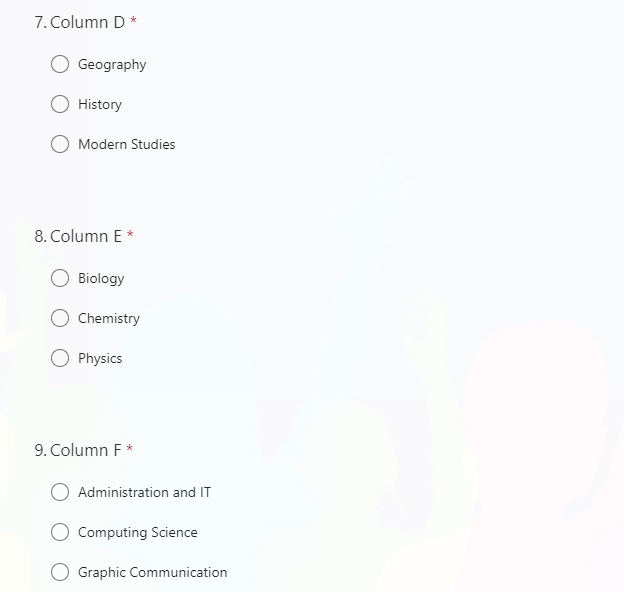 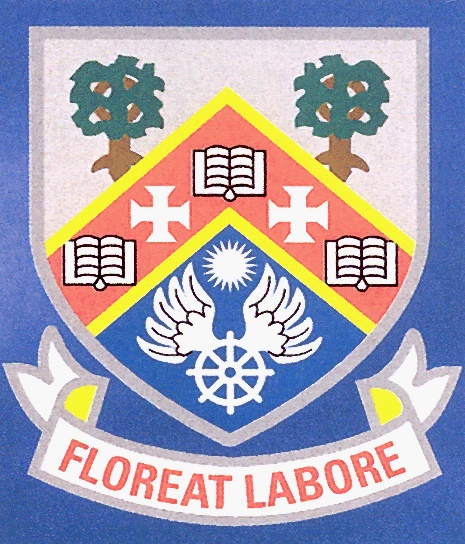 Timetable process
Completed option forms sent to ERC
Timetable schematic created of our school
We put classes and teachers in place
New timetable starts on 5th June
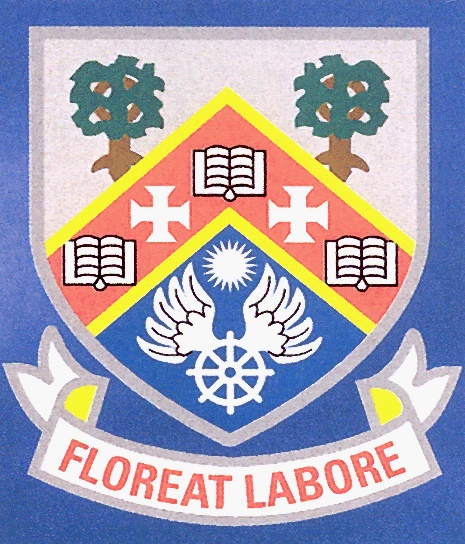 Breakdown of S3 and S4 Curriculum

English and Maths (4 and 5/5 and 4 periods)
French/Spanish – continue from S2 (3 periods)
5 open choices (5 x 3 periods)
PSHE (1 period)
PE – N5 or Core (3 Periods)
RE – N5 or Core (2 Periods)
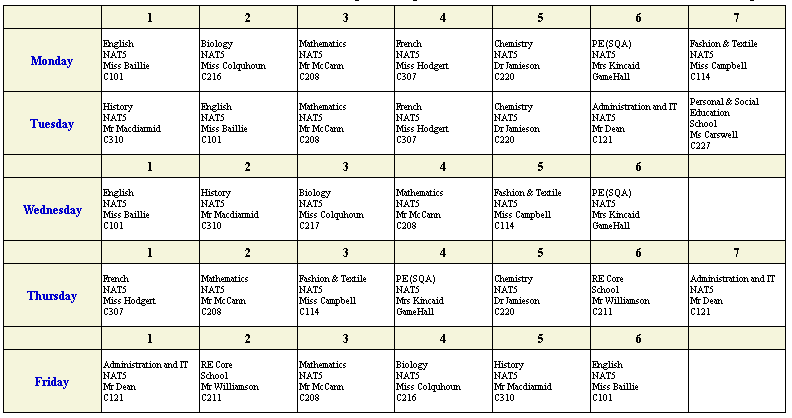 Lauren barrie
Principal teacher of wider achievement
What is the SCQF?
Scottish Credit and Qualifications Framework 

It’s Scotland’s lifelong learning framework – designed to help people of all ages and circumstances to access appropriate education and training over their lifetime.

It helps pupils visualise and plan their learning journey.

It helps people understand qualifications and how they relate/compare to one another.

It recognises people’s learning and gives them credit for what they’ve achieved. 1 credit point = notional 10 hours learning
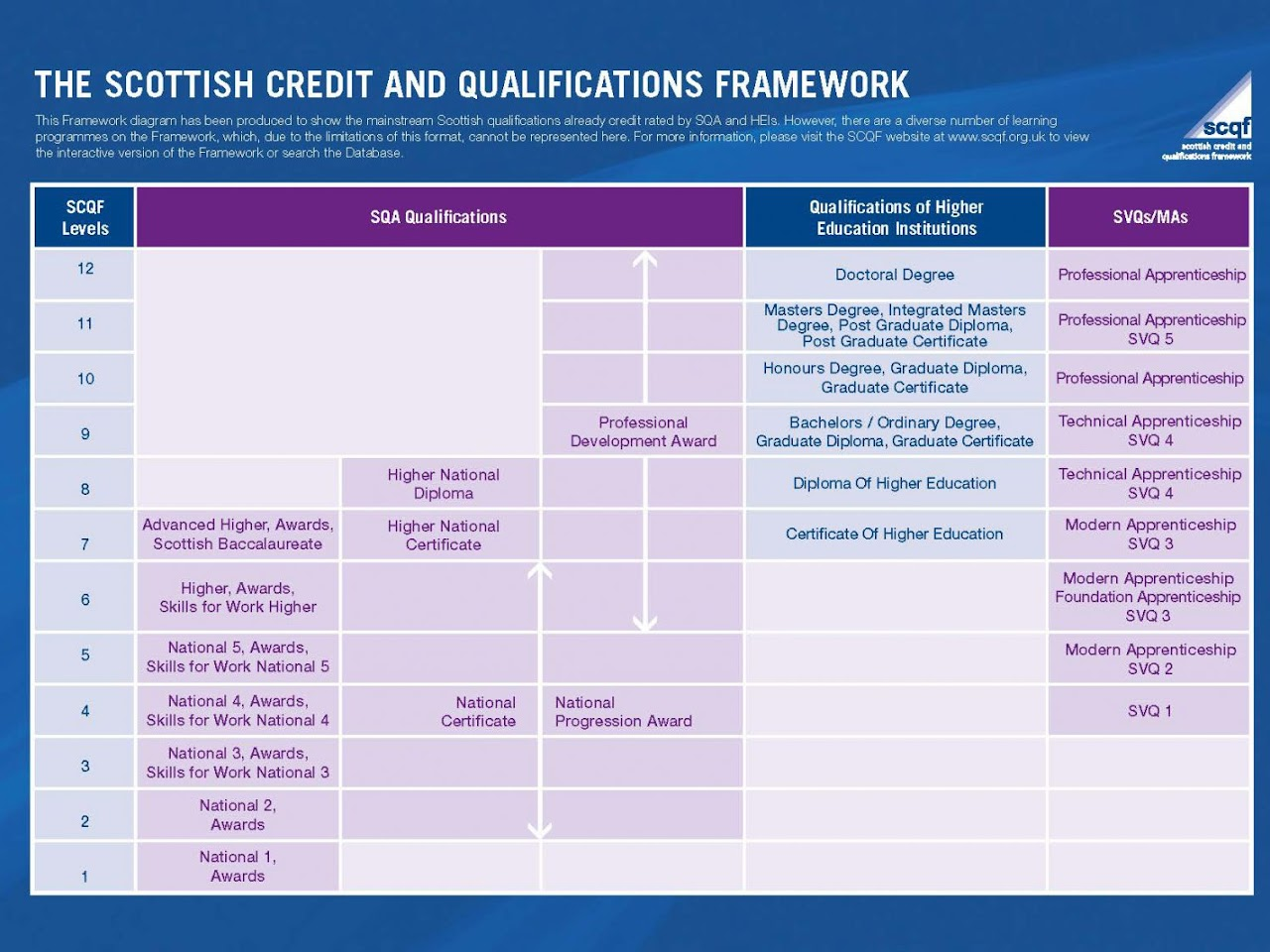 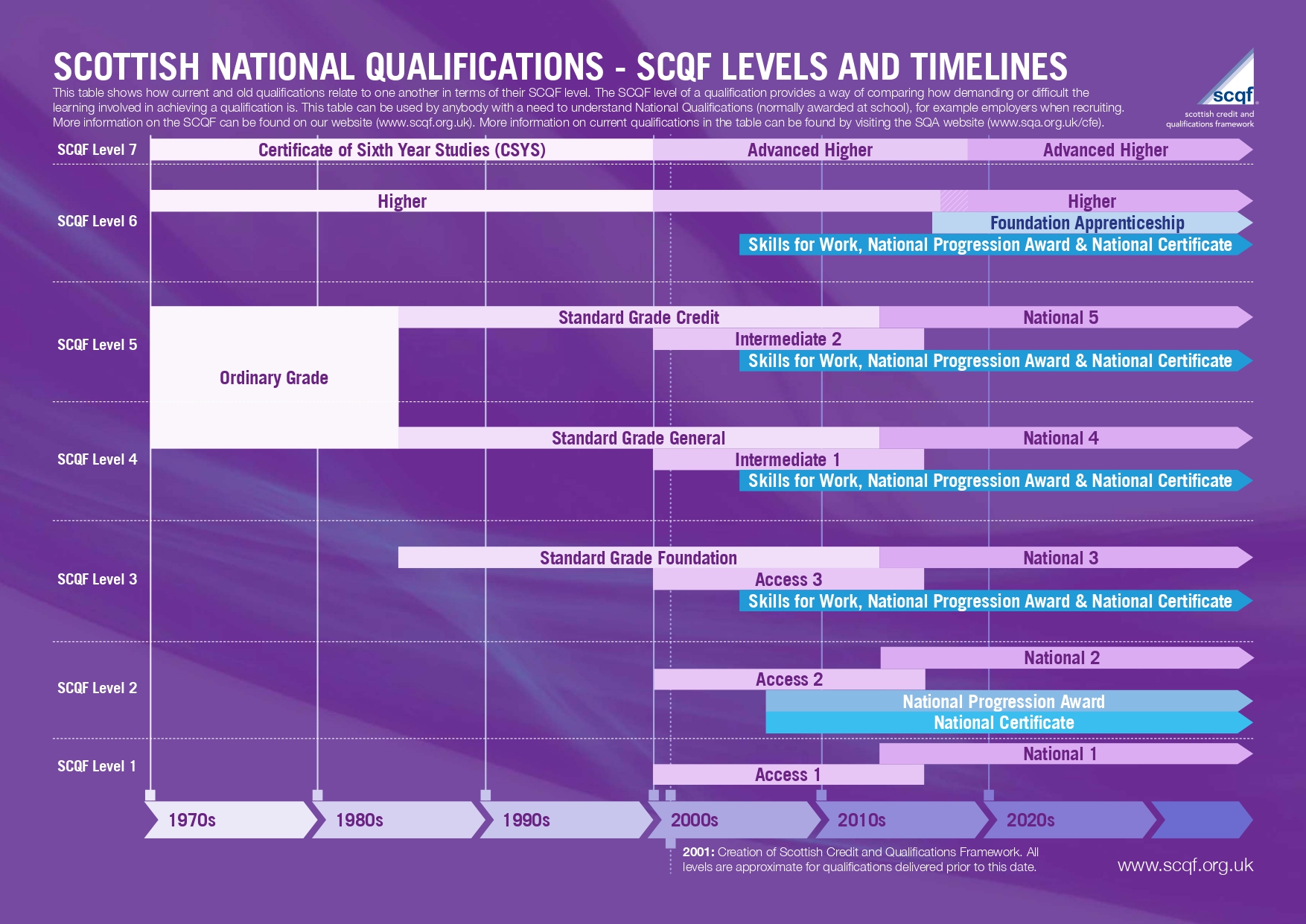 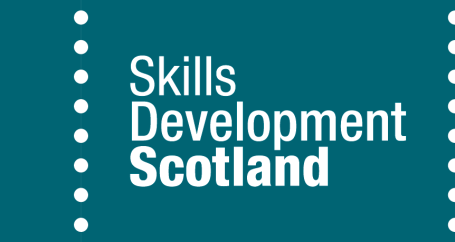 Claire mccanney
Careers advisor
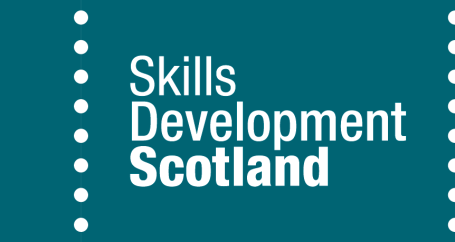 Claire McCanney
Careers Adviser
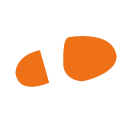 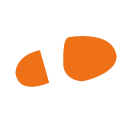 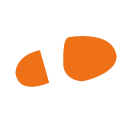 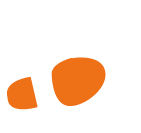 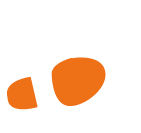 Skills Development Scotland
[Speaker Notes: Introduce self and the idea of Career planning through the use of Career Management Skill

Why do we need to do this  - the world of work can be  complicated – SDS will support your preparation and transition beyond school

INTRODUCTION TO SDS

Skills Development Scotland is a national organisation We support all ages groups – however working in school is one of our main task.

From P5 we start to introduce  CAREER MANAGEMENT SKILLS -  some of you maybe be able to recall some work you did at Primary school???
We intend to build on this work and will see you regularly through Secondary school and  add to your knowledge of career planning as you develop through school.]
Career Management Skills - YouTube
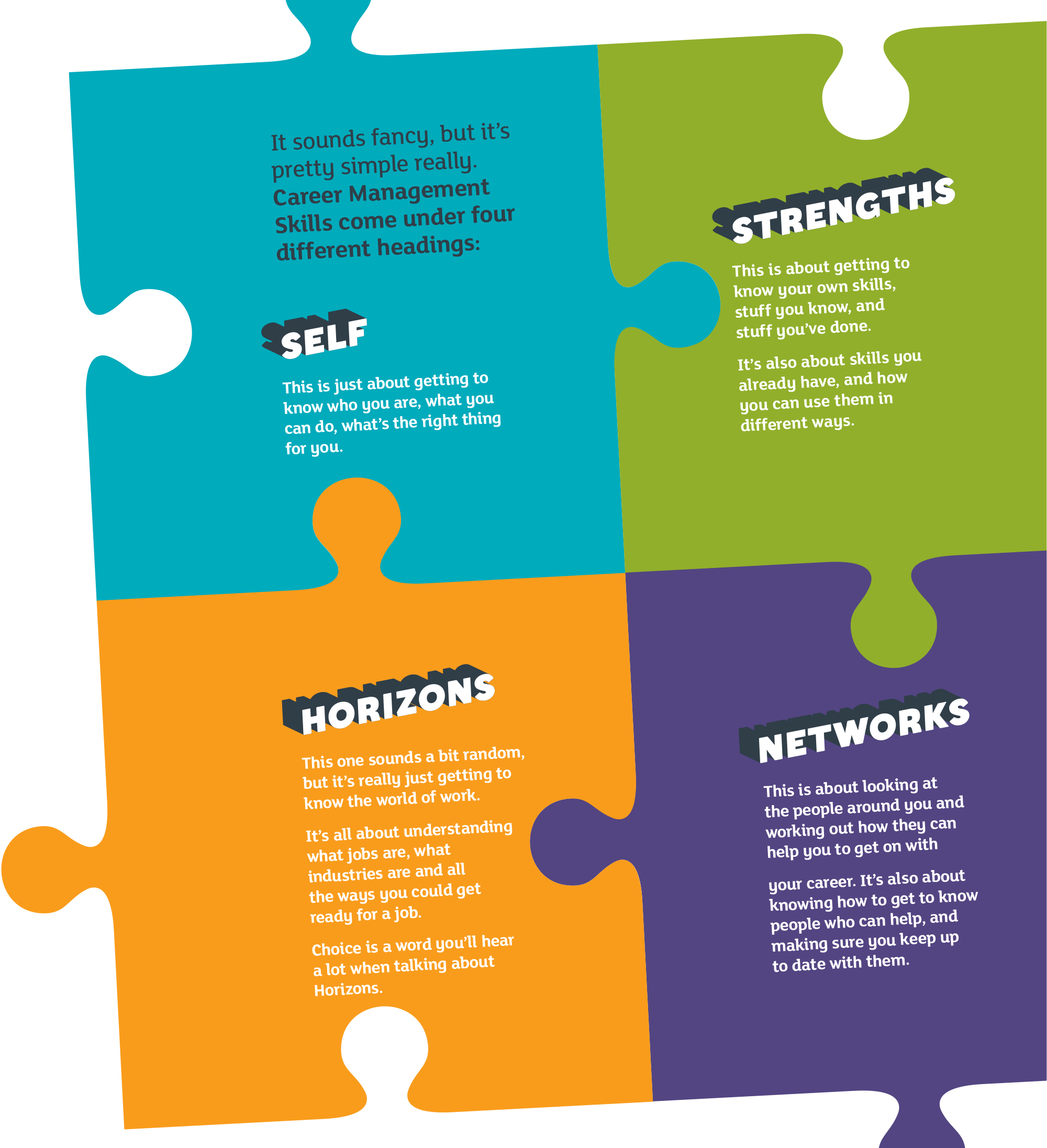 Career Management Skills
These are the skills you need to make your career a success.

Your SDS Careers Adviser is just one of the people who can help you develop these skills.

Some of them you’ll have already – just by being you!
[Speaker Notes: Introduce the themes… then play video

https://www.youtube.com/watch?v=uDJu8O7Lxr8



SELF is about

understanding who I am and what I can do
knowing what is right for me
reviewing my life, work and learning plan.

STRENGTHS is about

understanding all about my skills, knowledge and experience
knowing more about what I can do
reviewing which of my skills are transferrable.

HORIZONS is about

understanding the world of work
understanding what options might be available to me
knowing which options I should choose 
knowing what I need to do to make my choice
reviewing my links between life, learning and work
reviewing where I fit into the world of work.

NETWORKS is about

understanding who can help me
knowing how to make connections with those who can help me
reviewing my networks.]
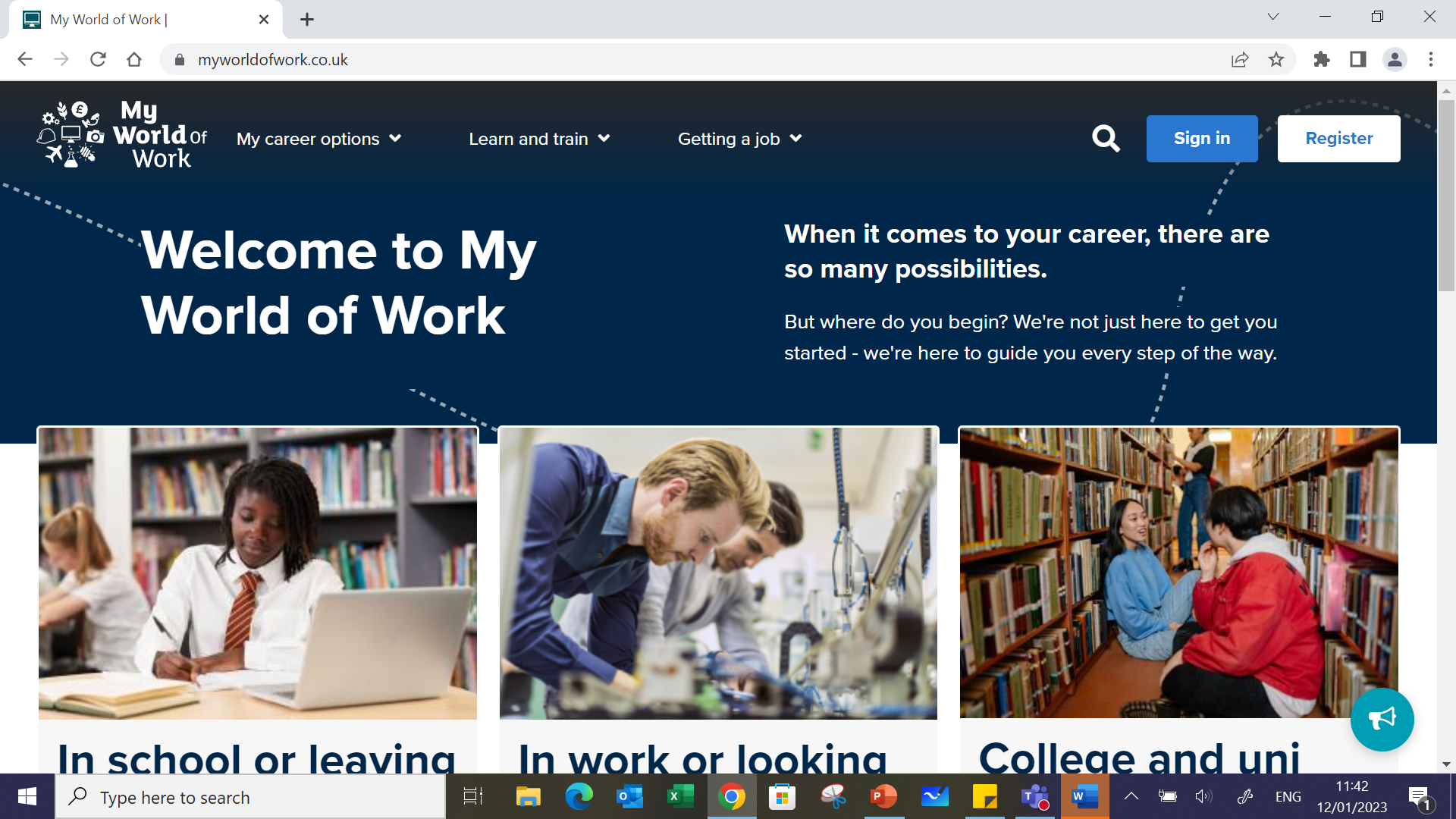 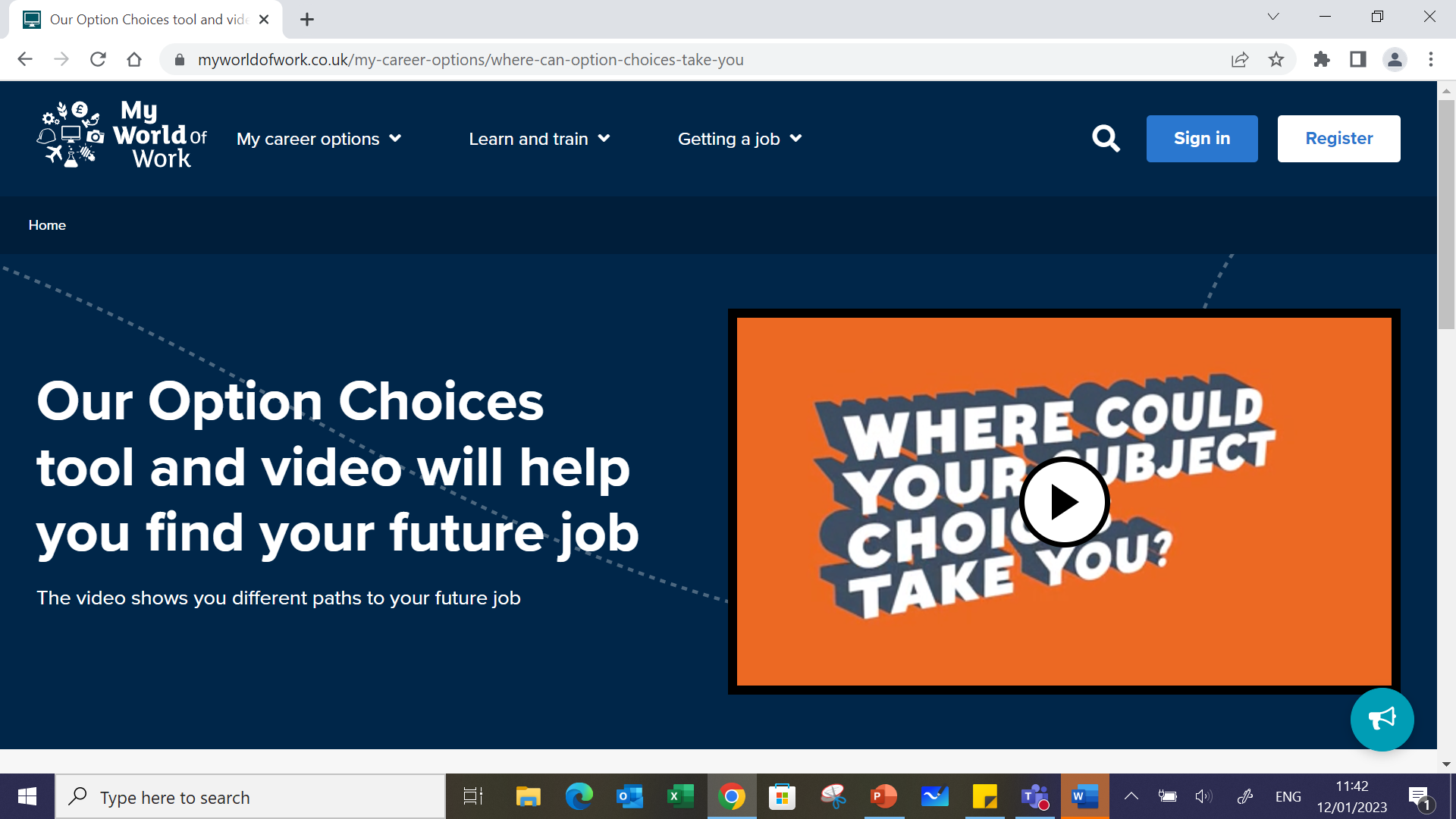 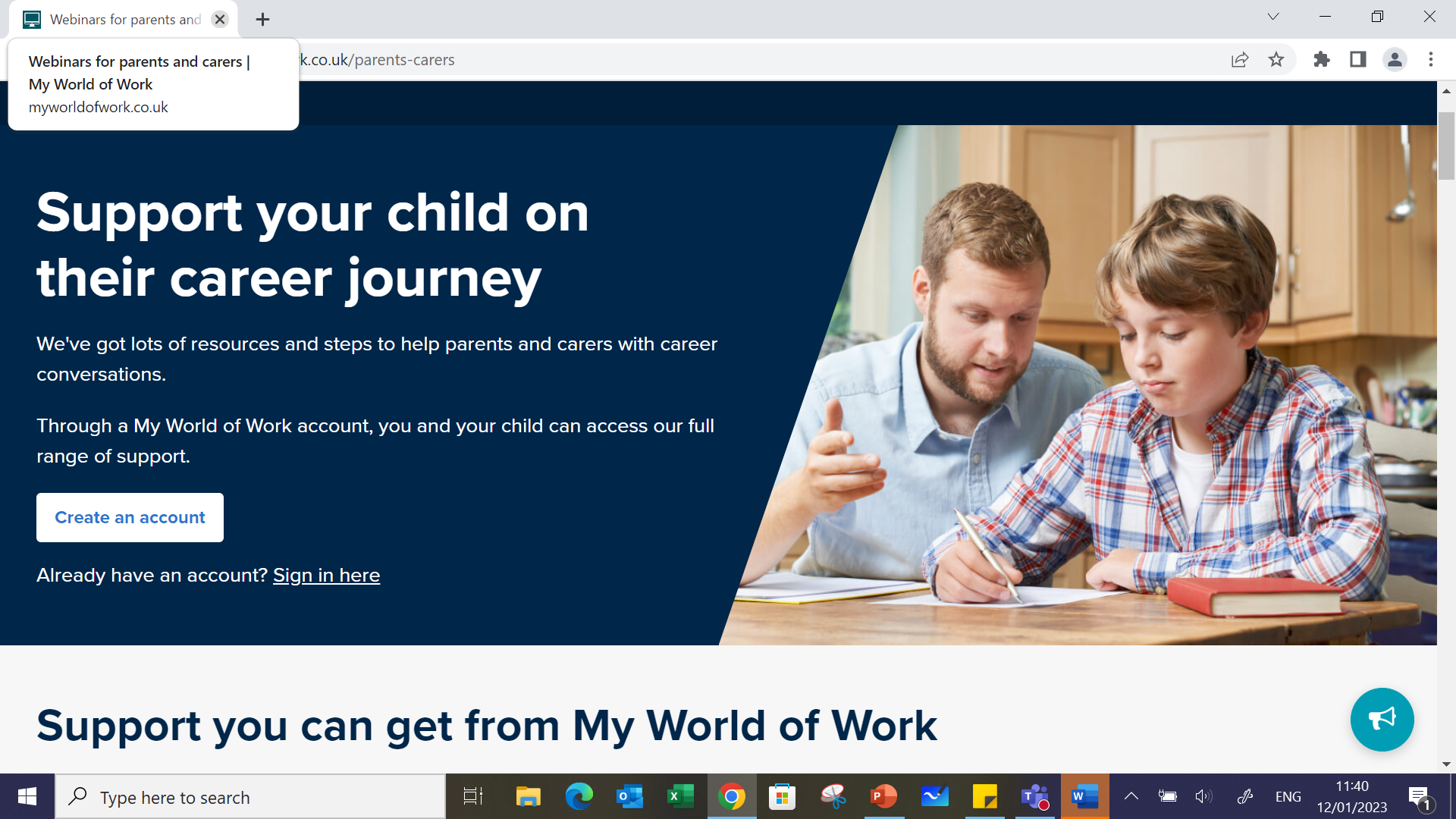 Adam Gibson
Principal Teacher of Physical Education
Sarah Rafferty
Teacher of Religious, Moral and Philosophical Studies
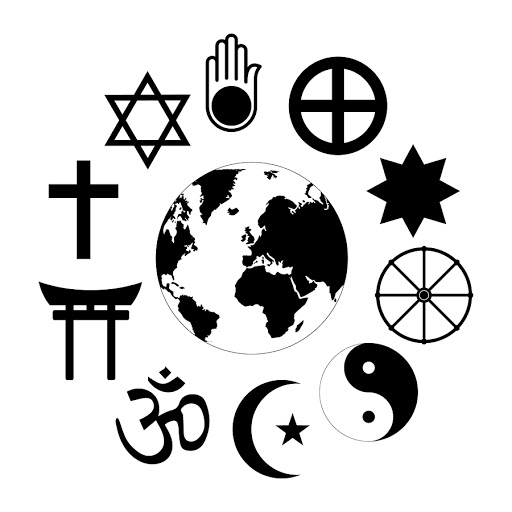 RMPS
Religion 

Morality 

Philosophy
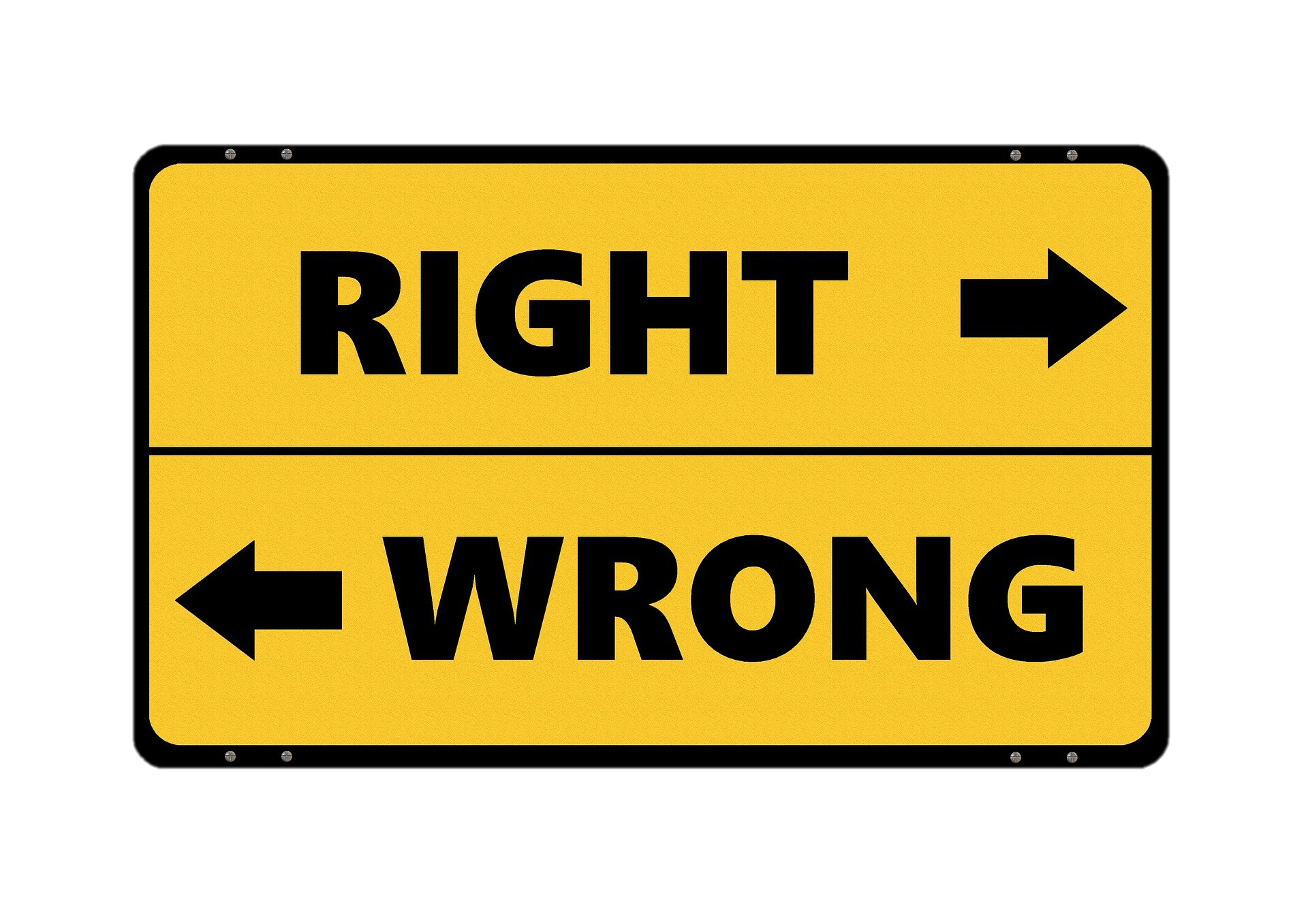 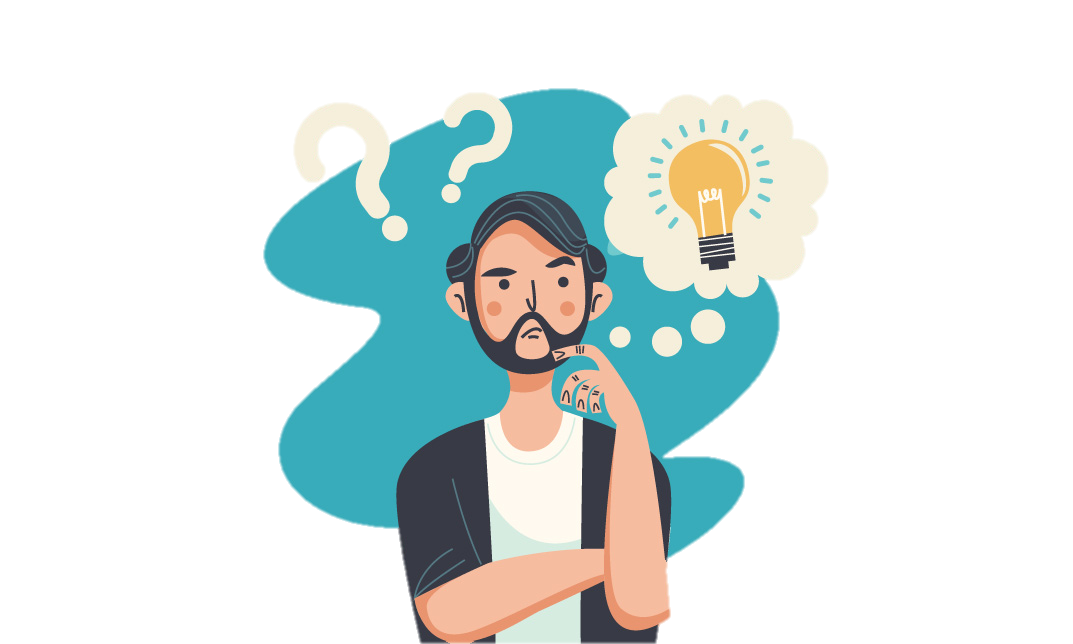 https://youtu.be/67kTR9PrTuE
NEXT STEPS
Research
Options booklet (available electronically)
My World of Work website
Visit departments and speak to teachers this evening
	
Electronic options form submitted by Wednesday 1st February
PCT will contact you with any changes following interviews
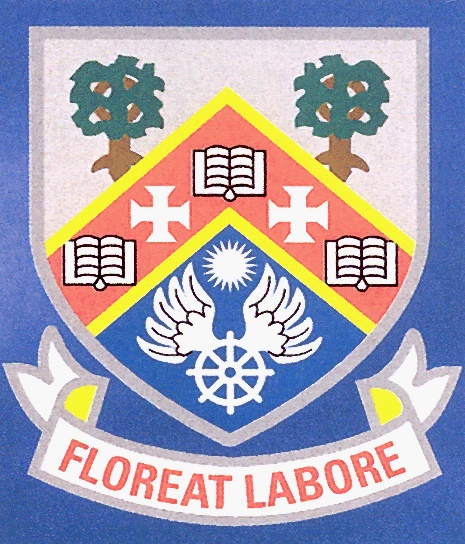 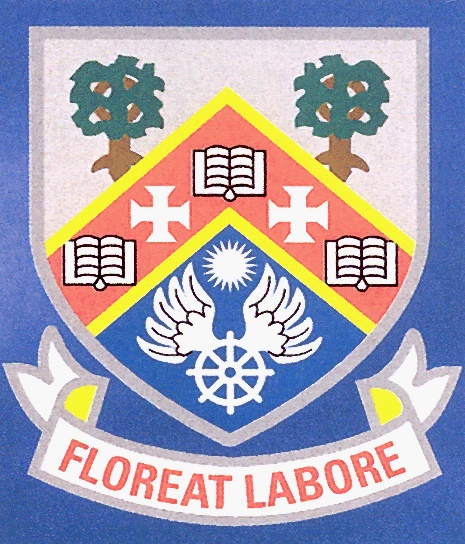 Making informed Choices
Career plans
Requirements for further study or employment
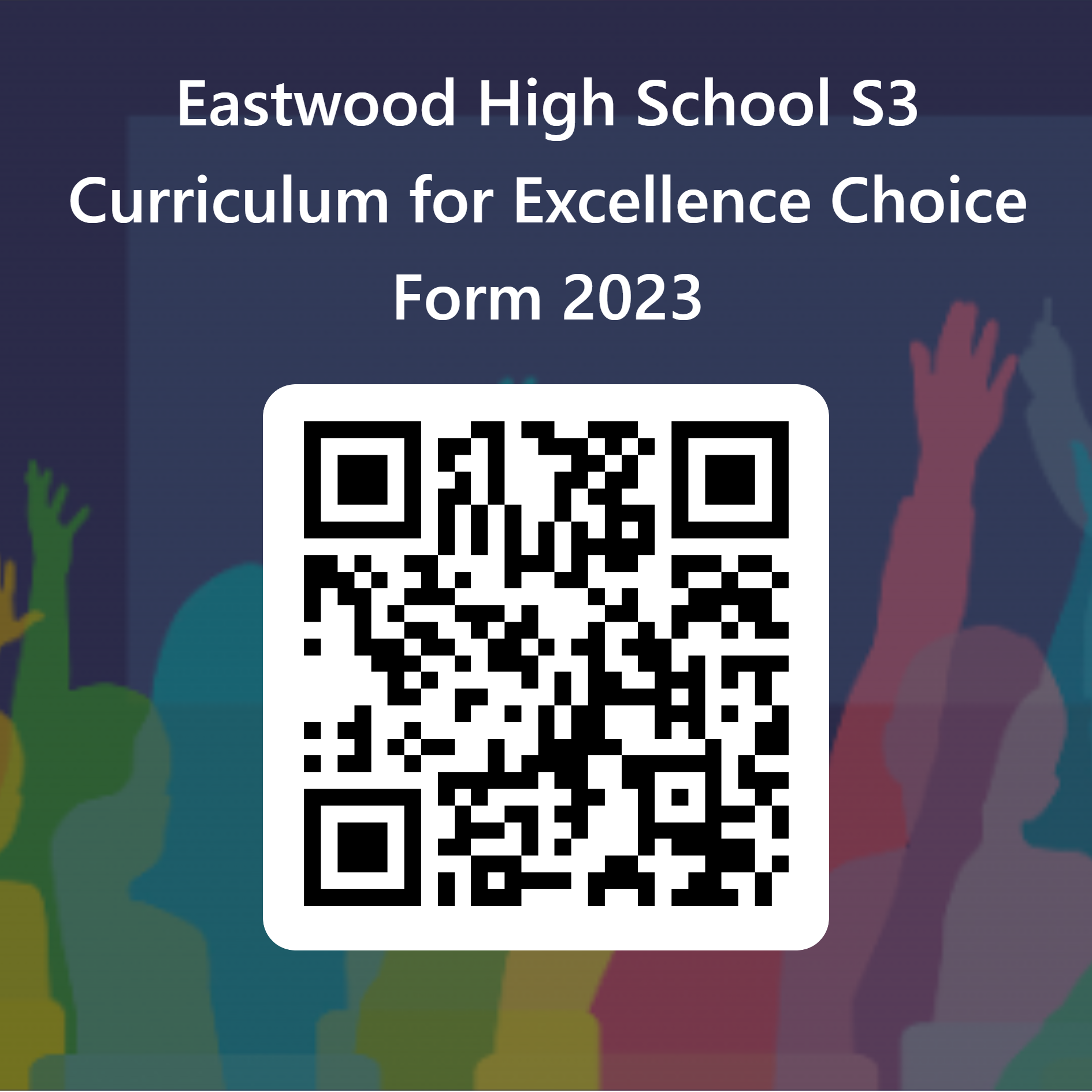